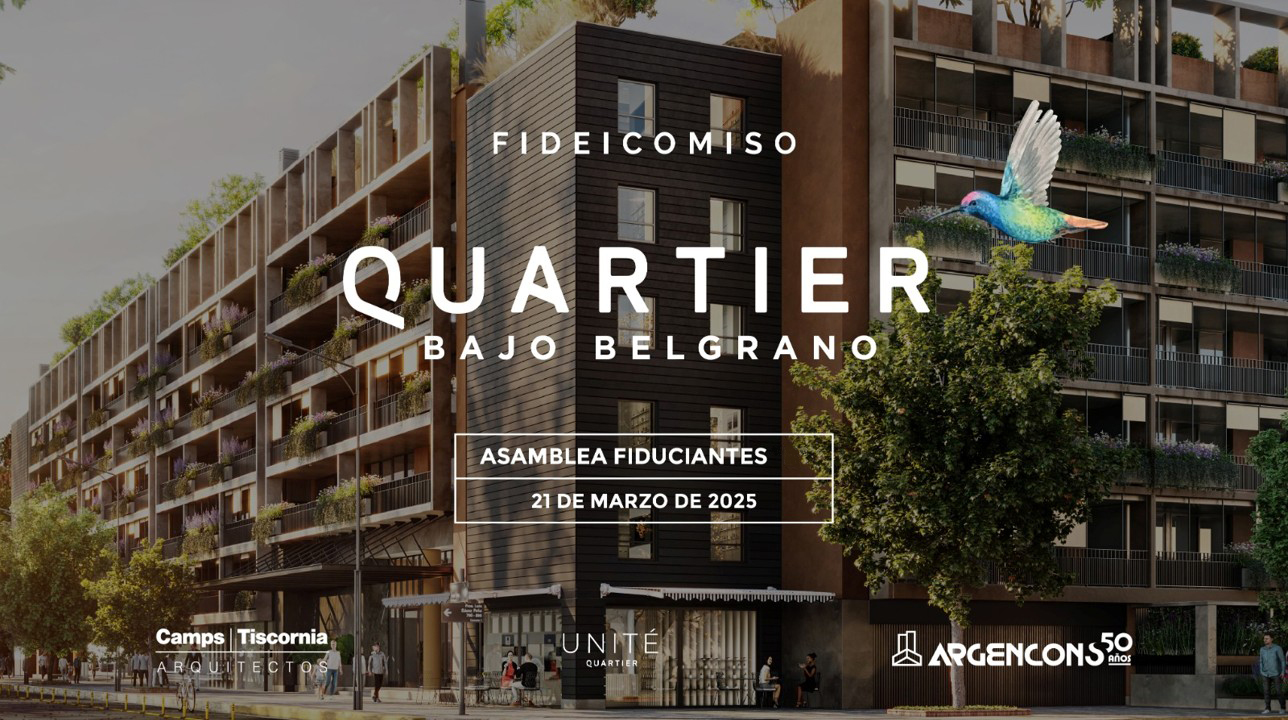 QBB – Asamblea Fiduciantes (21-3-2025)
ESTADO ACTUAL DEL PROYECTO
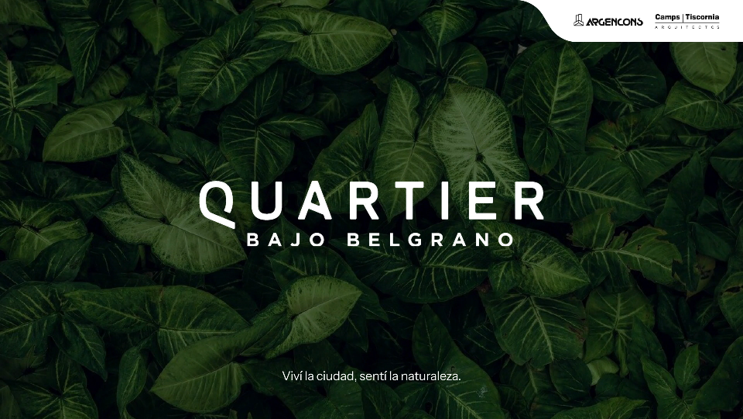 VIDEO
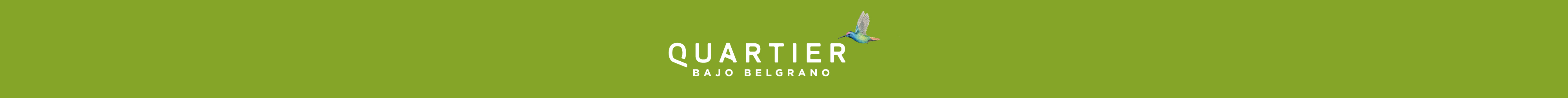 QBB – Asamblea Fiduciantes (21-3-2025)
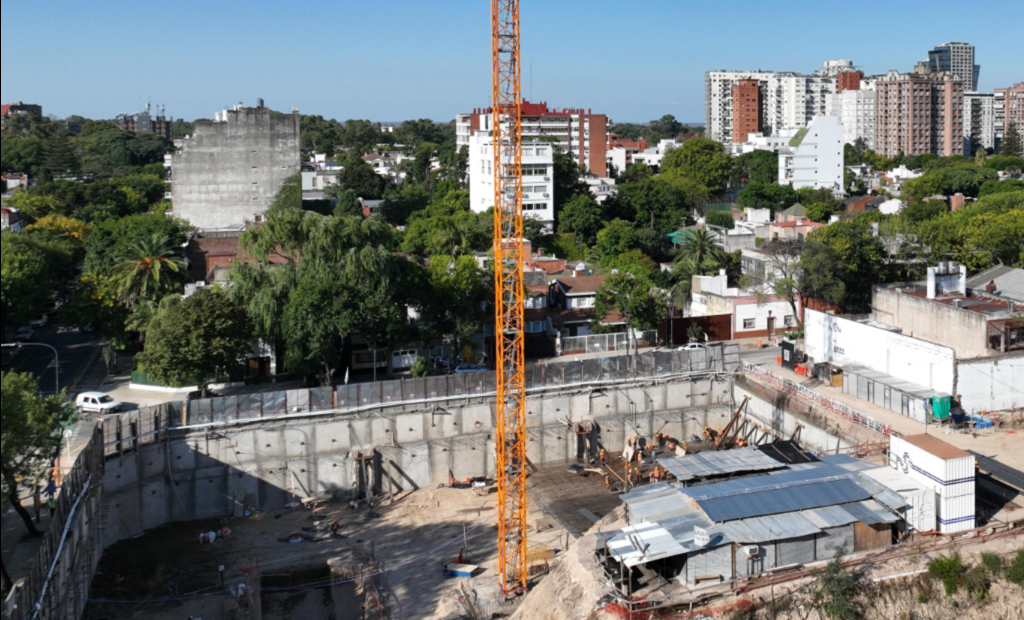 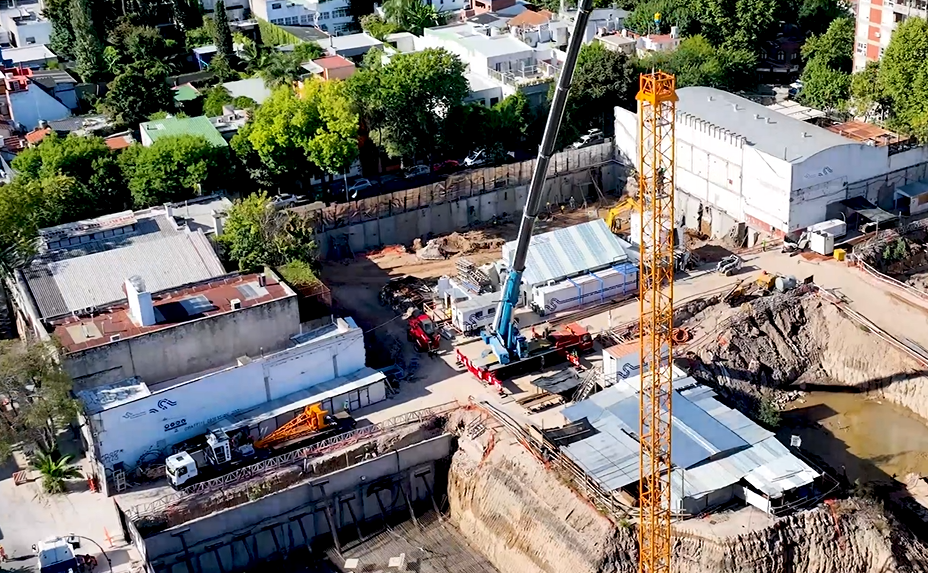 Blanco Encalada
Miñones
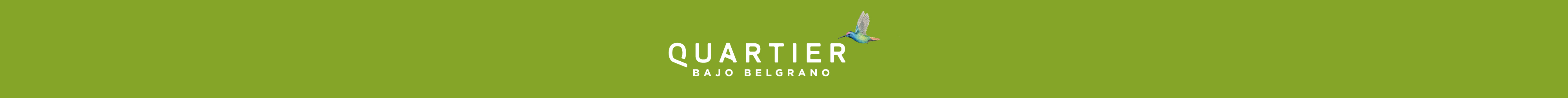 QBB – Asamblea Fiduciantes (21-3-2025)
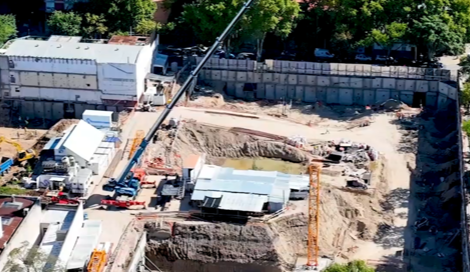 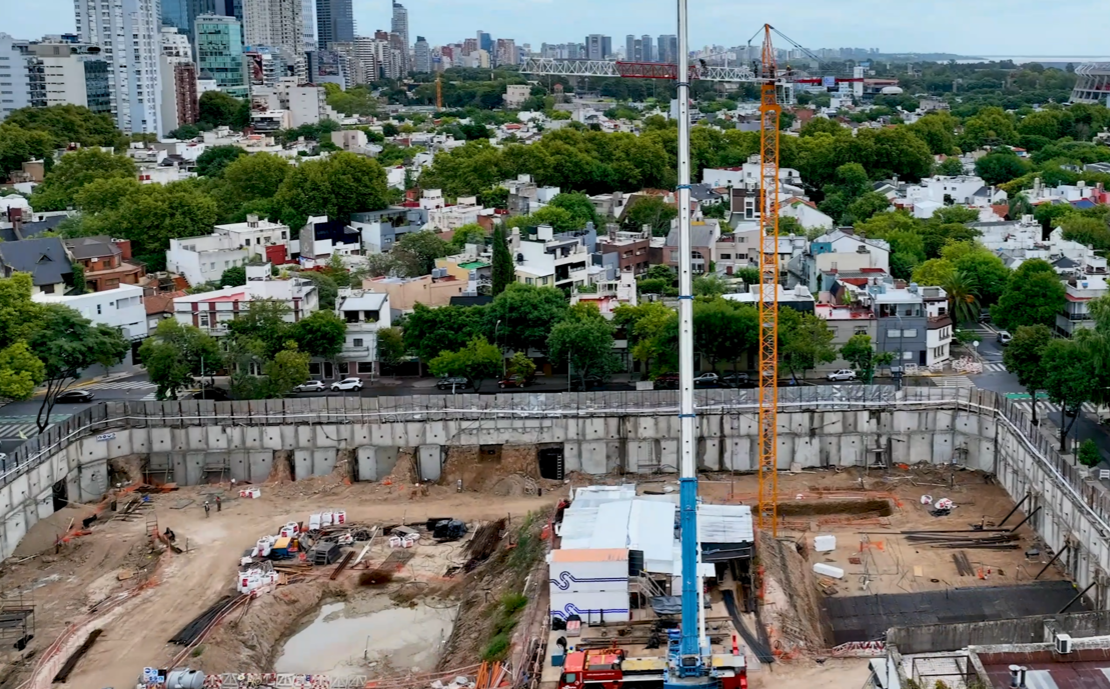 Migueletes
Monroe
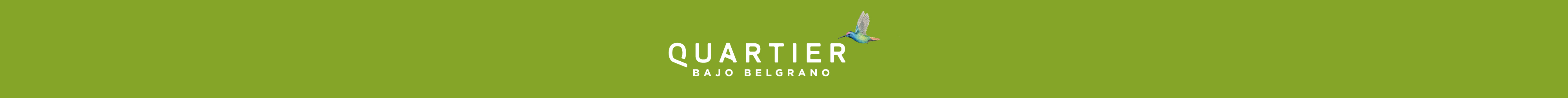 QBB – Asamblea Fiduciantes (21-3-2025)
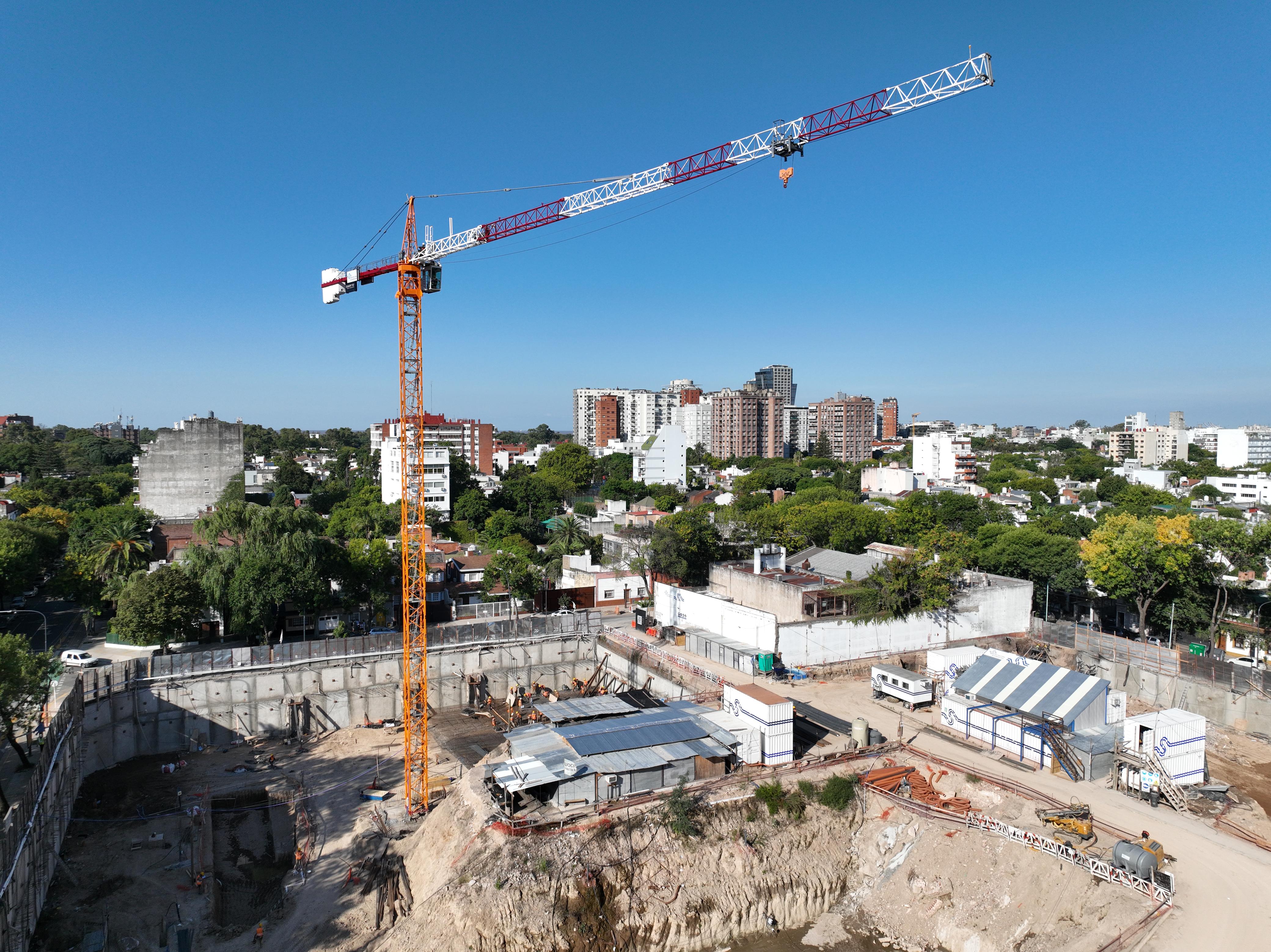 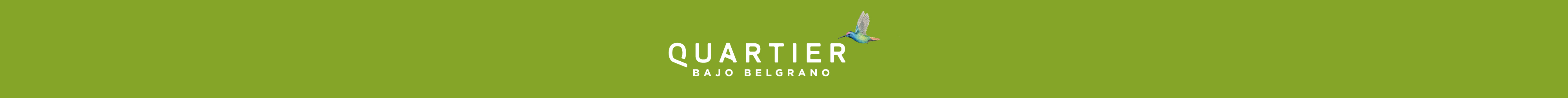 QBB – Asamblea Fiduciantes (21-3-2025)
AVANCE DEL PROYECTO
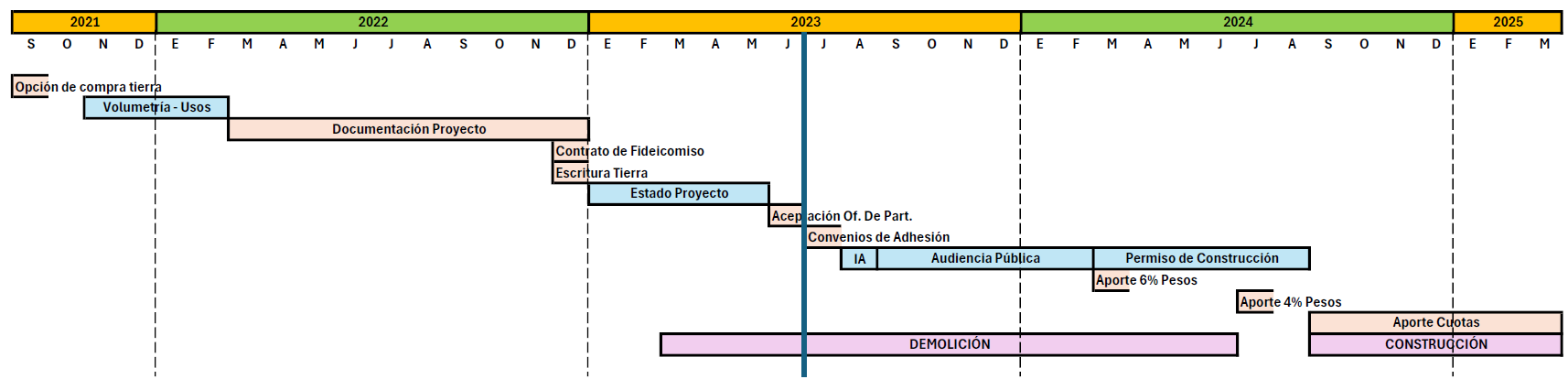 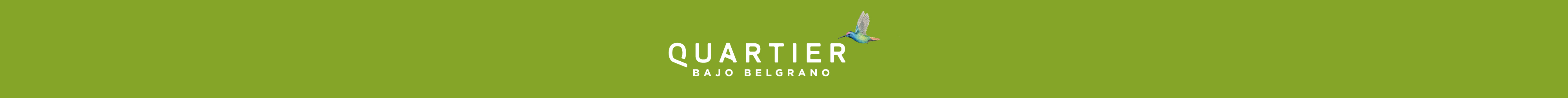 QBB – Asamblea Fiduciantes (21-3-2025)
CONTRATACIONES AL 28/2/2025
Contratista Principal
Provisión y montaje carpinterías exteriores
Provisión y montaje ascensores
Instalación Termomecánica

Provisión equipos Aire Acondicionado
Obras externas de nexo servicios públicos
Constructora Sudamericana
Tecnoperfiles
Hyundai
Aclimatar
Passair
Samsung
Gulma
Nota: Los montos de las contrataciones se mantienen dentro de los valores estimados y en conjunto totalizan aprox. el 70% del total del costo de construcción estimado.
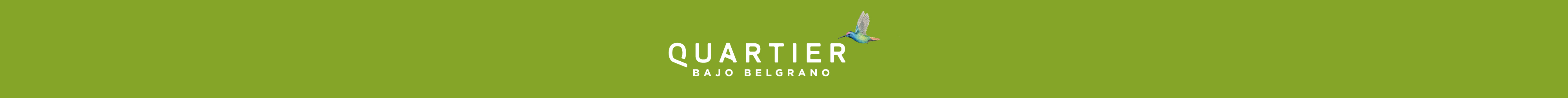 QBB – Asamblea Fiduciantes (21-3-2025)
INVERSIÓN REALIZADA AL 28/02/2025
(Anexo N°4 Contrato de Fideicomiso Dic. 2021)
Total Estimado	     Total Invertido
DÓLARES


PESOS
U$S 5.420.187	     U$S 5.130.346
$ 9.658.773.828	     $ 1.076.708.131
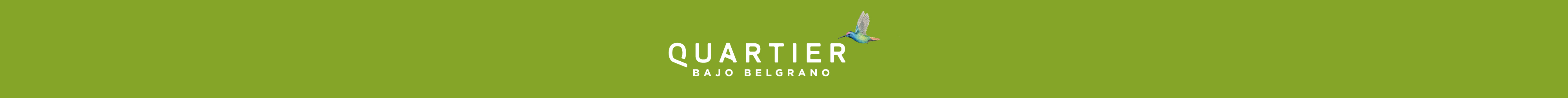 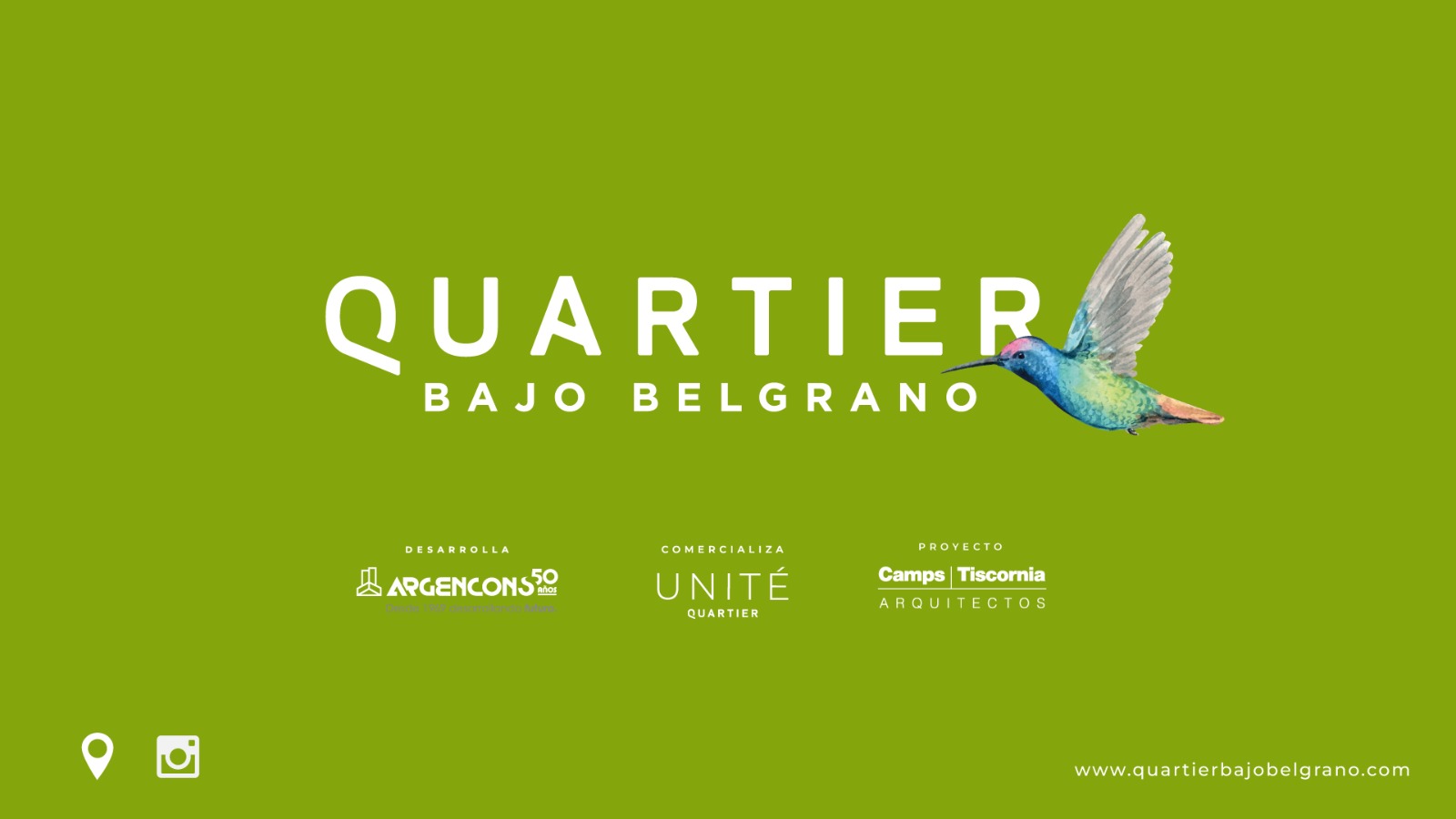